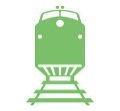 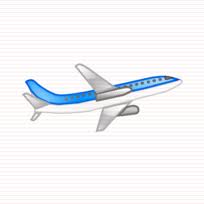 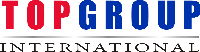 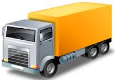 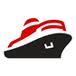 INCOTERMS
2013
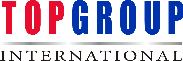 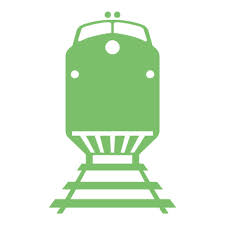 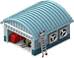 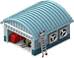 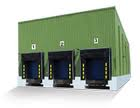 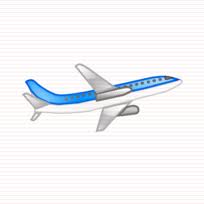 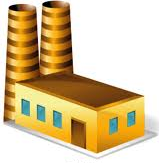 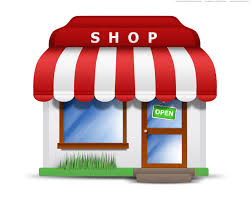 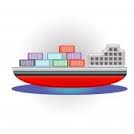 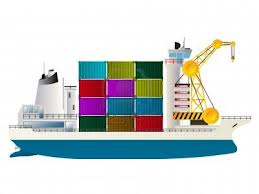 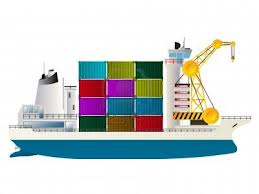 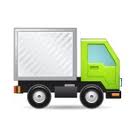 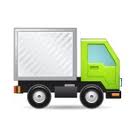 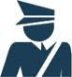 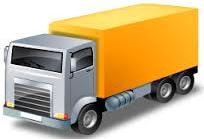 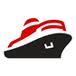 CUSTOMS
SELLER COST
BUYER COST
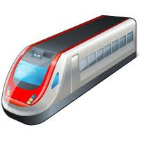 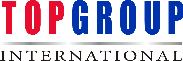 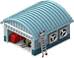 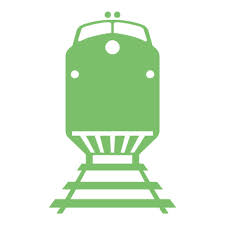 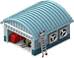 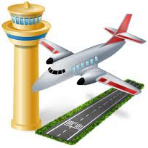 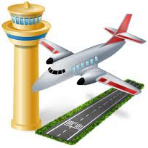 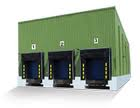 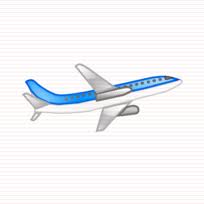 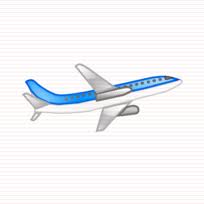 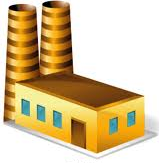 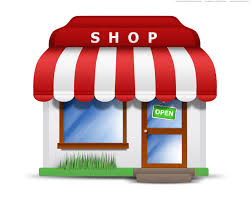 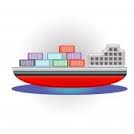 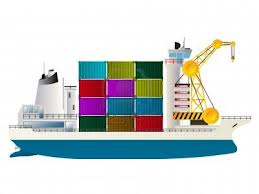 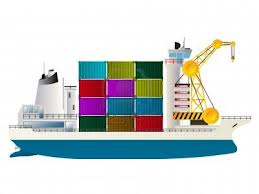 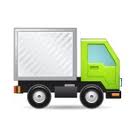 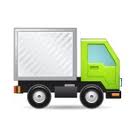 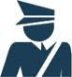 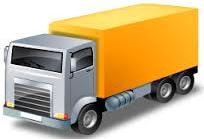 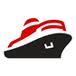 CUSTOMS
SELLER COST
BUYER COST